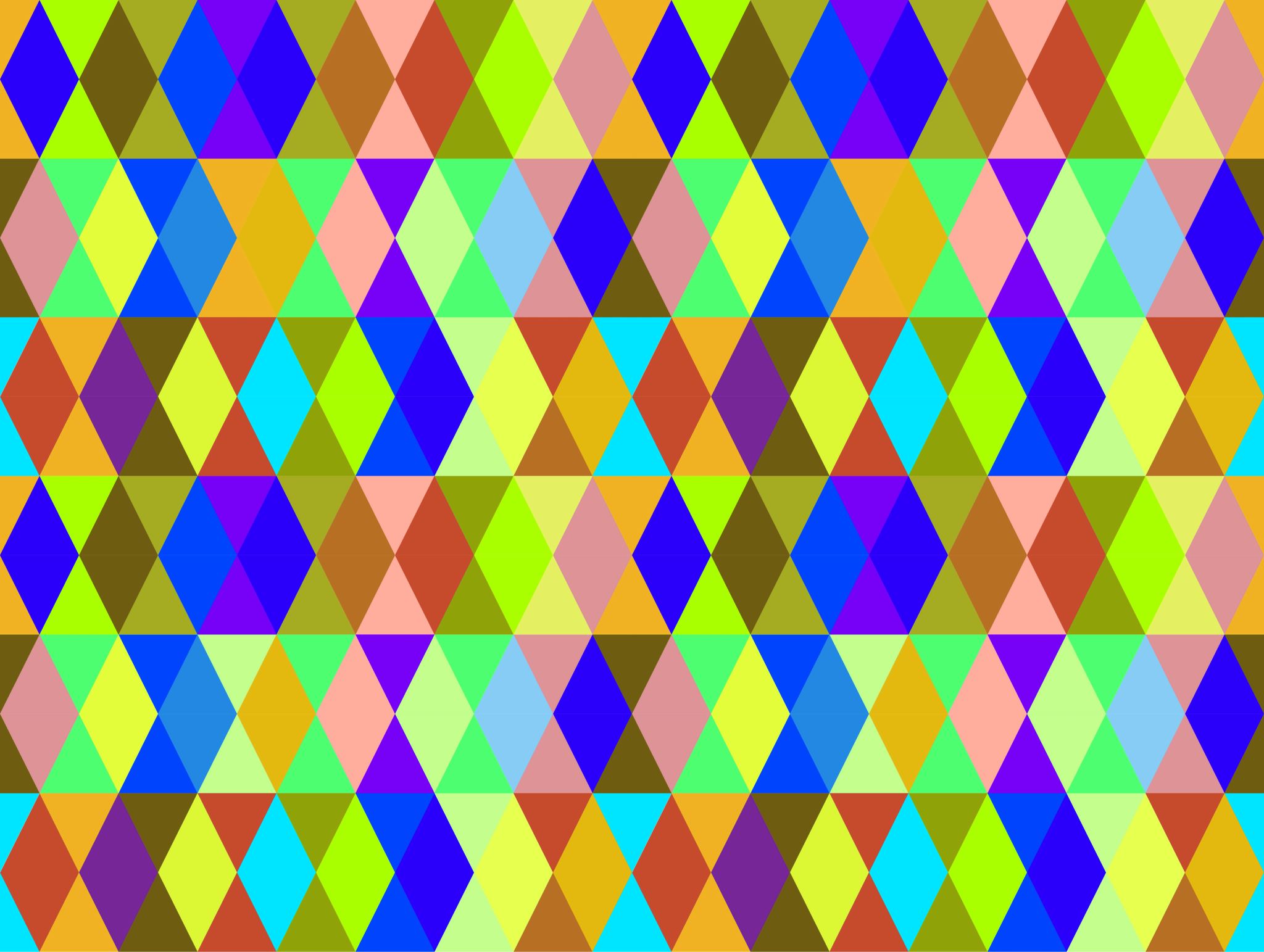 Hyvinvoinnin tukeminen kouukulttuurissa
Hyviä juttuja oman koulun arjesta
Yhteisöllisyys ja osallisuus
-yhteisöllisyyden tukeminen koko koulun yhteisten tapahtumien kautta
draamaprojektit
Lukuviikot+ toiminnalliset menetelmät
Liikkuva koulu
Juhlat ja perinteet
Hyvän mielen teemapäivä ja pajat
Taiteiden ilta/saavutusten näyttely
Unicef-kävely
Pakohuone (Ruuti-rahan tuella)
Välkkärit, ymppätiimi, opp.k.hallitus
Padiexpertit
Kirjastoapulaiset
Roudarit
Kummitoiminta
Strukturointi, resurssit, ajankäyttö
Palkitukset, samanaikaisopetus, yhteisopettajuus, joustavat ryhmittelyt, työparitoiminta
Avustajat, resurssiopettaja, erityisopettaja, erityisluokanop.
Mentori uusille opettajille
Ratkes-koulutus jokaisen lk tason op.
Luokkatasojen/tiimien suunnitteluaika (1h/vko) ys-ajalla
Hyvinvointitiimi, hupiklubi ym.
Yksikään koulun aikuinen ei kulje lapsen hädän ohi
Yhr/ennaltaehkäisevää toimintaa; työskentelyä luokissa
Koulupsykologi,-kuraattori, terveydenhoitaja; yksilöllinen ohr; tutkimukset, arviot, ep ohjaus
Toiminnanohjausryhmä, tunnetaitoryhmä, turvataitoryhmä, kaveritaitoryhmä, tyttökerho
Hyvinvointikyselyt, KiVa-kysely
KiVa-toiminta
HYKS-varhain
Opettajien hyvinvointitiimi= hupikubi järjestää tyhy-toimintaa
Klassikkoristeilyjä, retkeilyä, pizzaperjantaita jne.
Yhteispelihanke (NMI), henkilökunnalle "Huoltamo"
Yhteistä aikaa keskusteluille